Clipping for Faster Wireless Network Simulation in ns-3
Presenter: Benjamin Newton
Team: Michael Scoggin, Anand Ganti, Vincent Hietala, and Uzoma Onunkwo
Workshop on ns-3 (WNS3) 2022
June 22, 2022
SAND2022-8307 C
Outline
Motivation 
How clipping works
Results
Contrived Static Grid Comparison
Realistic 5G Simulation
Future work
2
Large-Scale Wireless Network Simulation Vision
Researchers should be able to run experiments with:
Millions of mobile nodes
Hundreds of cell towers
Thousands of WiFi access points
Large ad hoc networks
Realistic node movement
Normal rates/patterns of data transfer
Accurate simulation of every level of the network stack
Tweakable Parameters
Sensible runtimes
Repeatable and reproducible
1.5 second 5G simulation 
required over 10 hours to 
simulate fewer than 6,000 
nodes.
3
Where is the Research to Advance this Vision?
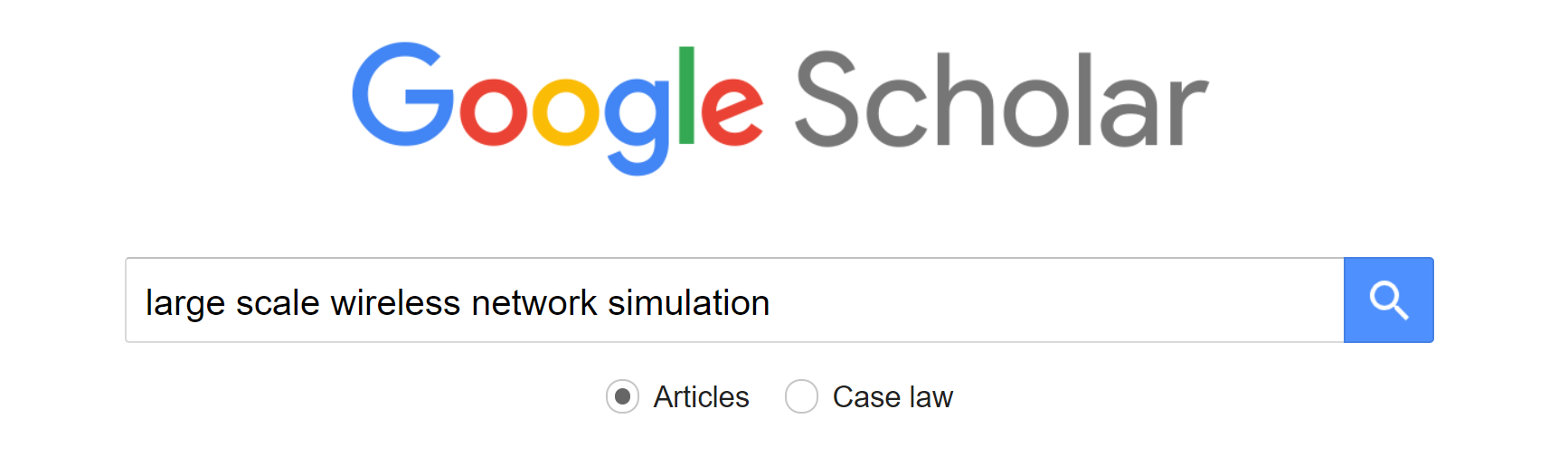 Google Scholar search: “large scale wireless network simulation”
In the top 10 hits (as of June 2022):
Most  were for wireless sensor networks. 
Only 3 papers really matched
Written ~17 years ago 
Simulating only about 3,000-5,000 nodes.
There appear to be very few recent papers concentrating on this topic
4
PDES in ns-3
Currently ns-3 supports PDES, but only for wired links.  
Static delay values enable conservative synchronization guarantees. 
PDES for wireless mobile nodes is hard.
Optimistic PDES requires the ability to reverse every function 
Until wireless PDES works, are there other viable optimizations? 
We present a clipping optimization that applies efficiently to static and mobile networks
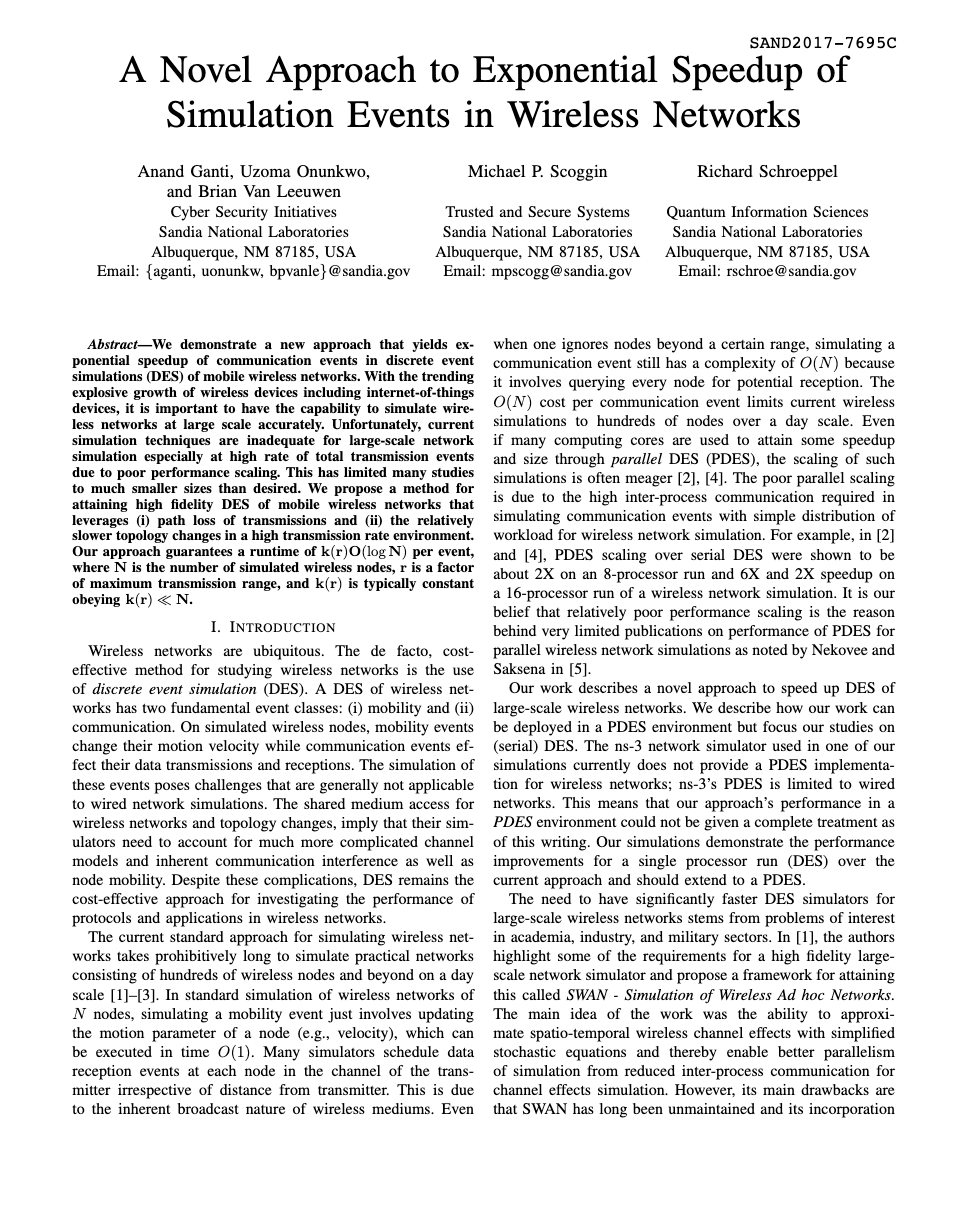 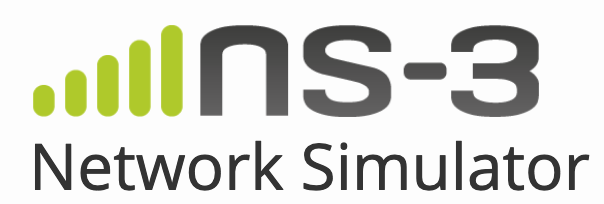 5
Events Scheduled on Every Node
Receive event for every node
…
Transmission radius
Event Priority Queue
A
B
ns-3 sends every packet to every wireless receiver in the same channel in a simulation
This can be inefficient for certain large-scale simulations
6
Clipping Avoids Extra Overhead
Receive events only for nodes within clipping radius
…
Transmission radius
Event Priority Queue
A
B
Clipping radius
C
D
Clipping: Only schedule receive events on nodes within some clipping radius
7
Determining Nodes Within the Clipping Radius
Need to be able to list all the nodes
within A’s clipping radius.  {B,C,D}
A
B
Compute distance from A to 
every other node.
Clipping radius
Bad idea
C
D
8
Spatial Indexing
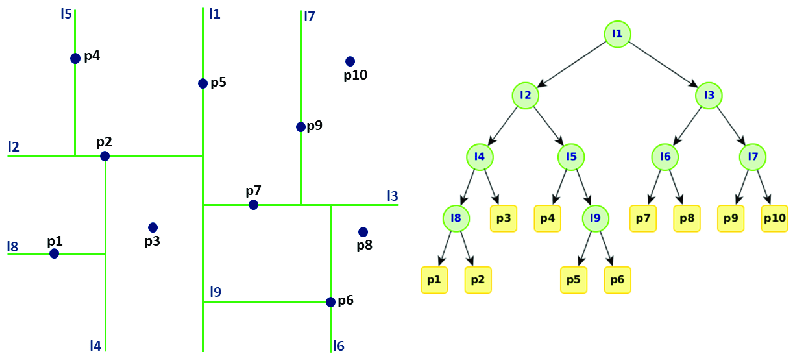 [John Anzola, et. al.]
Instead, use a k-d tree space partitioning data structure to 
organize node locations for fast ”look up” of nodes within range.
9
Contrived Static Grid Simulation
Grid of N nodes spaced d units apart
…
transmission range
width
…
clipping range
d
width
Each node transmits a single broadcast message
Clip Range = 519 meters (intentionally small)
Node Separation = 367 meters
10
Decreased Time to Simulate
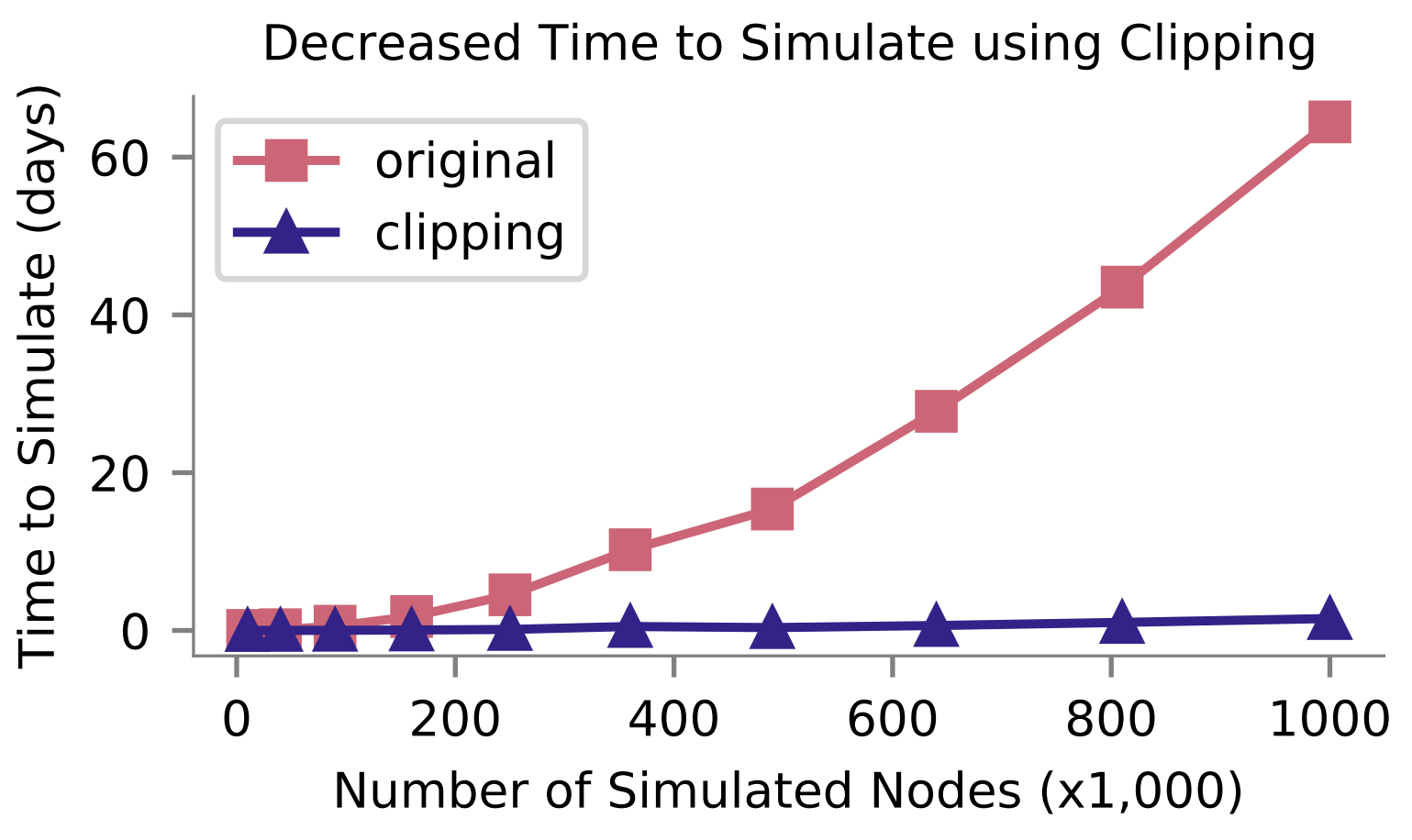 ~64 days
~43x speedup
1 million nodes
~36 hours
11
[Speaker Notes: Intel Xeon Gold 6244 Processor]
5G Simulation
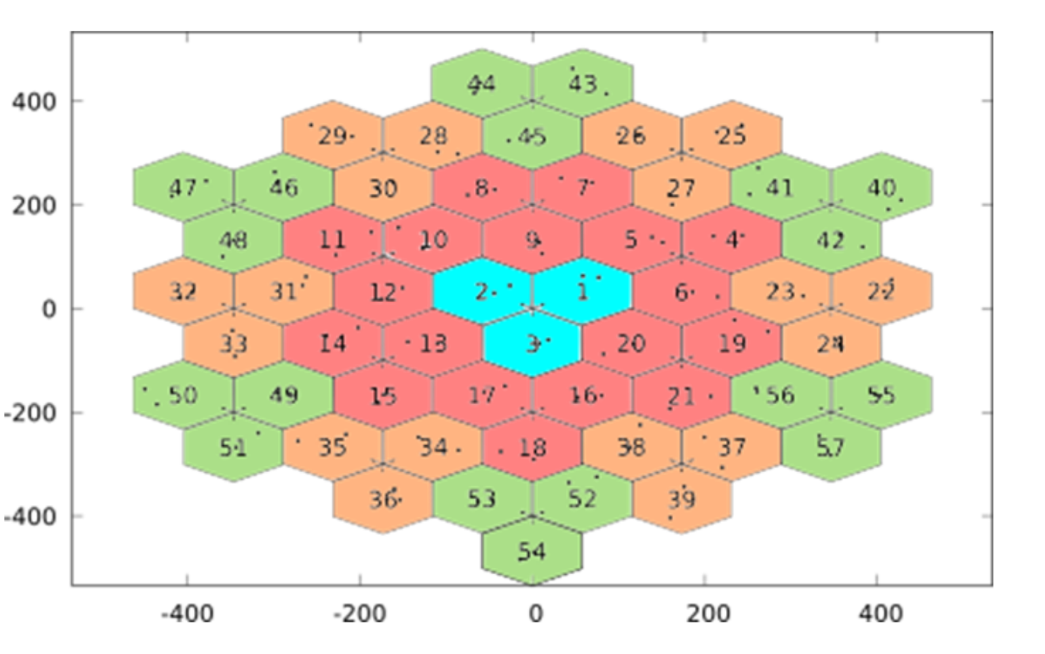 5G Simulation code from CTTC (lena-lte-comparison)
19 5G cell towers 
each with 3 gNodeBs
each with N UEs (user equipment)
1.5 second simulation (.5 seconds setup/tear down)
Stationary Nodes
Network quickly saturated as N grows, allows for validating accuracy even with heavy congestion
Transmission radius is about 2 km
5G is one of the most challenging simulations to speed up since a large amount of processing time is required for the complex protocol
[CTTC]
12
5G Simulation - Speedup
10 km
original
~2x 
speedup
~3x 
speedup
13
5G Simulation - Throughput
Smaller clipping radius 
excludes some interference 
resulting in higher throughput
14
5G Simulation – Throughput Error
Clipping at 3km yields very accurate throughput.
15
5G Simulation – Mean Delay
Maximum deviation in delay of 7.45 ms (17.87%) for 2km,
and 1.85 ms (4.71%) for 3 km
16
Future Work & Conclusion
Future Work
Aggregate interference from distant regions
Develop tools to assist in setting clipping radius
More complex clipping for directional antennas, etc
Clipping 
Up to 43x speedup for contrived network
2 - 3x speedup for complex 5G network
Minimal impact on fidelity
Awaiting integration into ns-3

We hope clipping will be a useful tool for those designing and testing the next generation of large-scale wireless networks.
17
Questions?
Happy to answer any questions
bdnewto@sandia.gov
Backup Content
19
System Diagram
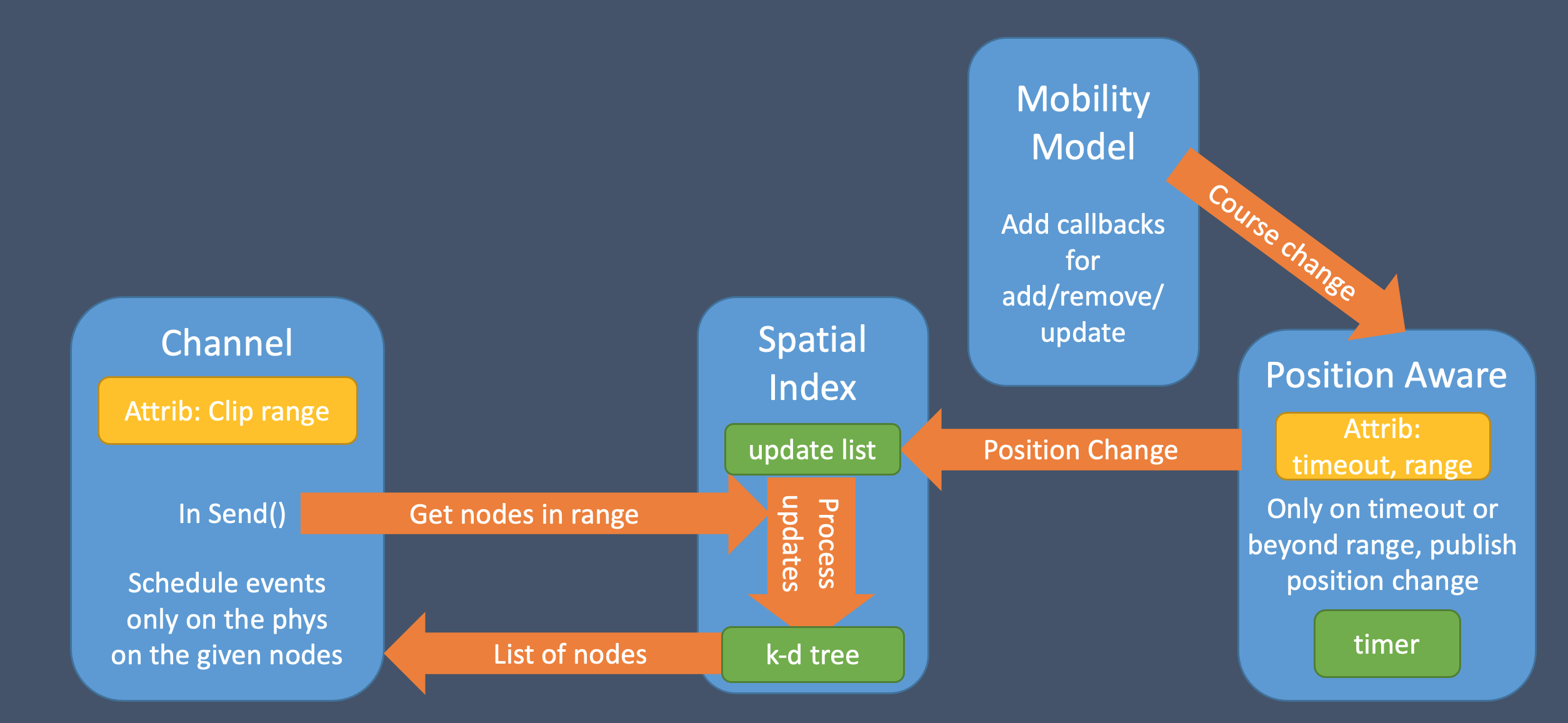 Position Aware “buffers” position updates.  Spatial Index maintains a k-d tree of 
node positions.  Channel now gets “nodes in range” before scheduling receive events.
20